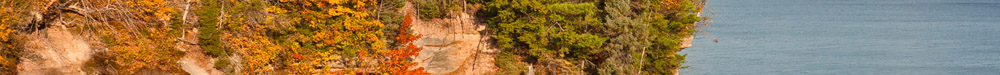 Tibetan Medicine: 
Healing our Fears of Death
Miriam E. Cameron, PhD, RN, Graduate Faculty, Lead Faculty, Yoga & Tibetan Medicine Focus Area: camer008@umn.edu
 
Tenzin Namdul, PhD, Tibetan Medicine Doctor, and Graduate Faculty: namdu@umn.edu

University of Minnesota
Earl E. Bakken Center for Spirituality & Healing
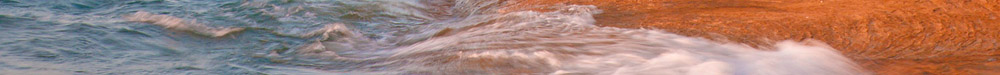 For nearly 20 years, Cameron and Namdul have worked together to create resources involving Tibetan Medicine. 

U of MN Graduate Courses
CSPH 5315 – “Traditional Tibetan Medicine: Ethics, Spirituality, & Healing, 8 weeks, online, 2 credits, every semester. 

CSPH 5318 - "Tibetan Medicine, Ayurveda, & Yoga in India,"   4 credits, May Session, study at Men-Tsee-Khang, Tibetan Medical College, Dharamsala, India.  

Questions? Contact Christina Owen and Erin Fider: csh-academics@umn.edu.
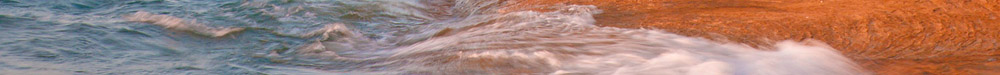 For nearly 20 years, Cameron and Namdul have worked together to create resources involving Tibetan Medicine. 

Publications
Research: Constitutional Self-Assessment Tool (CSAT) and Lifestyle Guidelines Tool (LGT). FREE! 

Webpages: Overview of Tibetan Medicine. FREE! 

New book: Tibetan-Medicine and You: A Path to Wellbeing, Better Health, and Joy, with a Blessing by HH the Dalai Lama; FREE required text for CSPH 5315 and CSPH 5318.
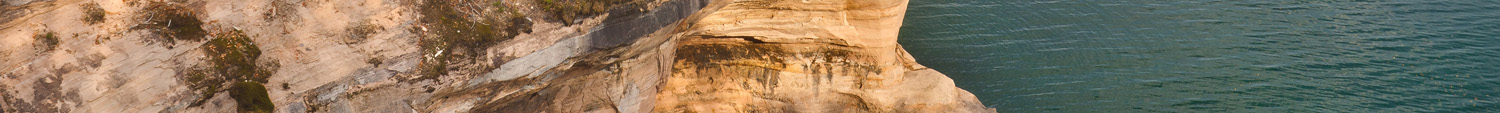 “All of us want to be happy and avoid suffering. Yet, too often we make choices that sabotage us, rather than reverse what’s wrong. Tibetan medicine, Tibet’s ancient, comprehensive science of healing, offers effective tools for transforming suffering into health and happiness." 

Cameron, M.E., & Namdul, T. (2020). Tibetan-Medicine and You: A Path to Wellbeing, Better Health, and Joy, Blessing by His Holiness the Dalai Lama). NY: Rowman & Littlefield. (Chapter 9, “Create a Good Death.”)
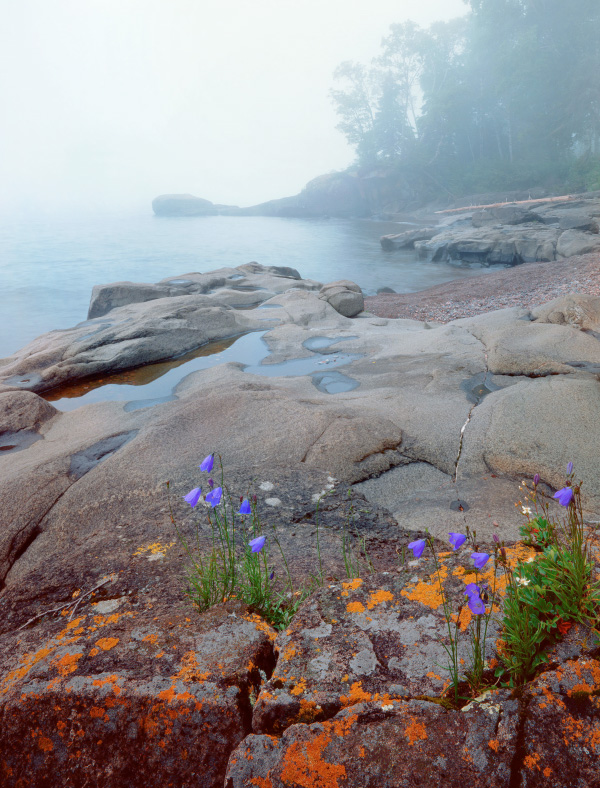 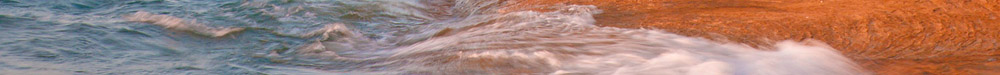 Agenda
Tonglen Meditation: “Breathe in suffering, breathe out  compassion.” 

Tibetan medicine can heal our fears and create a good life and death. 

Death and dying in Tibetan medicine. 

Discussion and questions: How can we transform our fears into joyful living and dying?
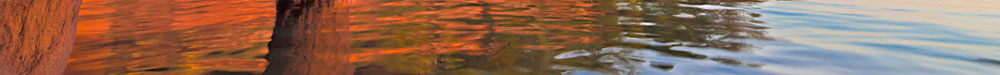 Tonglen Meditation:  
Why do We Fear Death?
Body: Survival is our most powerful physical drive. 

Mind: If we are ignorant about reality, we are fearful and  engage in three mental poisons:   
Greed, attachment, desire.
Anger, hostility, aggression. 
Confusion, delusion, closed-mindedness.
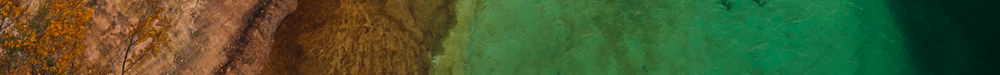 Tonglen Meditation: 
Why do We Fear Death?

We haven’t developed beliefs that are comfortable and make sense to us about what happens after death. 
We go to heaven or hell.  
We cease to exist.  
Our consciousness/soul lives and is reborn.
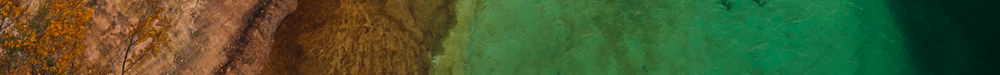 Tonglen Meditation: 
Breathe in Suffering, Breathe out Compassion 


While doing Tonglen Meditation, 

let’s transform our fears into compassion 

for ourselves, others, and the earth.
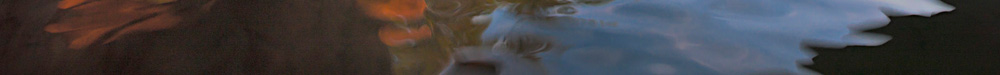 Tibetan Medicine Can Heal Our Fears and Create a Good Life and Death. 

We die like we live.

To create a good death, we need to create a good life. 

Karma: “As you sow, so shall you reap.”
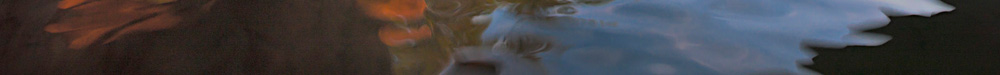 Tibetan Medicine Can Heal Our Fears and Create a Good Life and Death. 


Tibetan Medicine teaches that the purpose of life is to be happy. 


Through ethical behavior and meditation, we can come to understand and experience life and death with peace and joy, rather than fear.
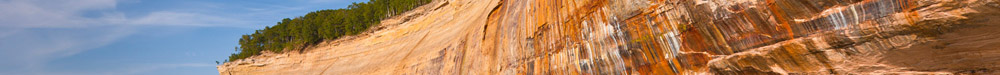 Tibetan Medicine Can Heal Our Fears and Create a Good Life and Death.

We transition through each bardo: Gap between one situation and another; intermediate state between death and rebirth. 

Life, death, intermediate state, and rebirth. 

In each stage, we develop a corresponding change in consciousness.
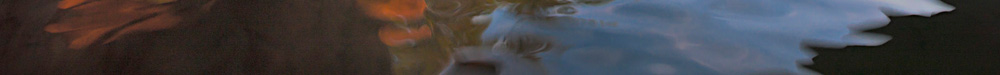 Tibetan Medicine Can Heal Our Fears and Create a Good Life and Death.

The Tibetan Book of the Dead - the Bardo Thodo explains how to create harmonious transitions through these stages and what happens between death and rebirth. 

Choose a good rebirth: 6 states of mind/realms of existence.
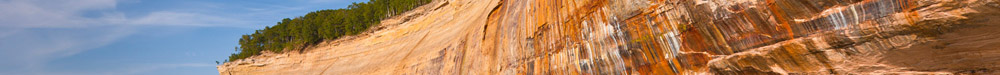 Tibetan Medicine Can Heal Our Fears and Create a Good Life and Death.
Lower Realm
Hell Realm: Life filled with fear and aggression.

Hungry Ghost Realm: Life obsessed with the past; a terrible emptiness inside.

Animal Realm: life consumed by instinctual gratification of drives for food, sex, money, power, pleasure, etc.
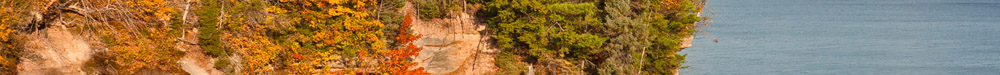 Tibetan Medicine Can Heal Our Fears and Create a Good Life and Death.
Higher Realm 
Jealous God Realm: life devoted to relentless, competitive aggression.

God Realm: life devoted to sensual bliss, comfort, complacency.

Human Realm: precious life with potential to evolve to highest  self; we only can become enlightened in human realm.
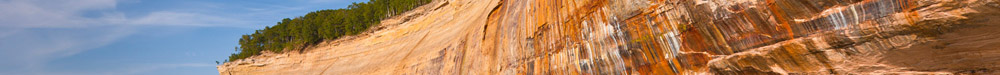 Additional Resources: 

Cameron, M.E. (2002). Karma & Happiness: A Tibetan Odyssey in Ethics, Spirituality, & Healing. (Foreword by His Holiness the 14th Dalai Lama). New York: Rowman & Littlefield (Previously Fairview Press).

Dalai Lama. (2002). Advice on dying and living a better life. (J. Hopkins, Trans. & Ed.). New York: Atria Books.

Evans-Wentz, W.Y. (1960).  The Tibetan book of the dead. New York: Oxford University Press. 

Rinpoche, S. (2012). The Tibetan book of living and dying. New York: HarperCollins Publishers.
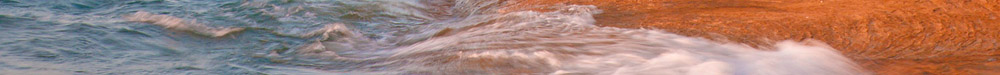 Agenda
Tonglen Meditation: “Breathe in suffering, breathe out  compassion.” 

Tibetan medicine can heal our fears and create a good life and death. 

Death and dying in Tibetan medicine. 

Discussion and questions: How can we transform our fears into joyful living and dying?
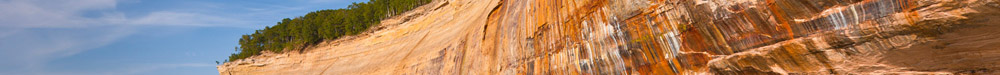 Death and Dying in Tibetan Medicine

Tenzin Namdul, PhD, TMD
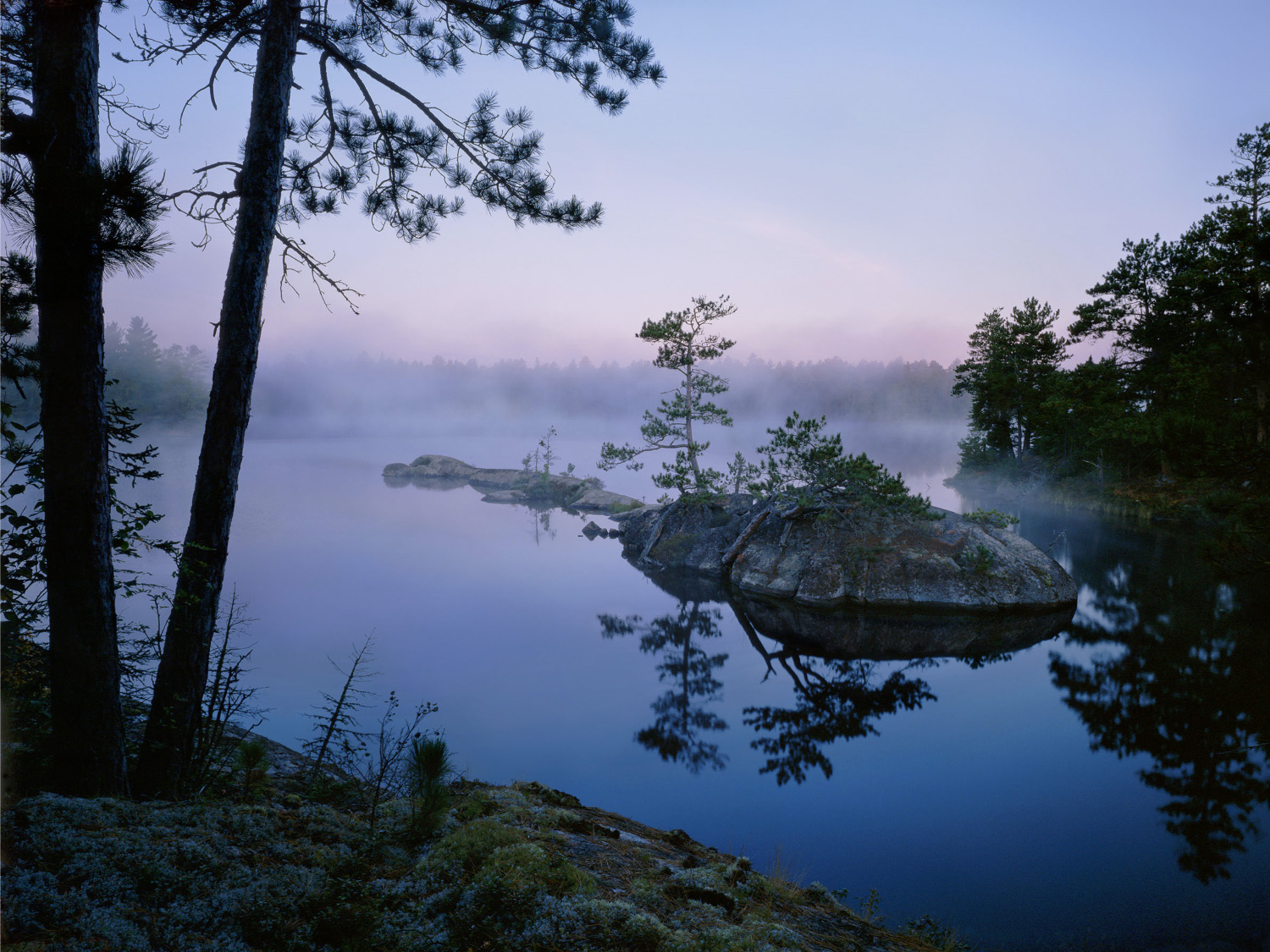 Discussion and Questions: 

How Can We Transform our Fears into Joyful living and dying?
18